ИТОГИ ДЕЯТЕЛЬНОСТИ КАЗНАЧЕЙСТВА РОССИИ ЗА 2017 ГОД И ОСНОВНЫЕ ЗАДАЧИ НА 2018 ГОД
Руководитель 
Казначейства России
Р.Е. Артюхин
КАЗНАЧЕЙСКАЯ ПЛАТЕЖНАЯ СИСТЕМА В 2017 ГОДУ
22,4  тысячи
КОЛИЧЕСТВО ОБСЛУЖИВАЕМЫХ БЮДЖЕТОВ
63 919,2 млрд. руб.
ПОСТУПЛЕНИЯ НА КАЗНАЧЕЙСКИЕ СЧЕТА
ВЫБЫТИЯ С КАЗНАЧЕЙСКИХ СЧЕТОВ
71 308,5 млрд. руб.
10 000,0    млн. шт.
КОЛИЧЕСТВО ТРАНЗАКЦИЙ
КОЛИЧЕСТВО ЛИЦЕВЫХ СЧЕТОВ, 
ОТКРЫТЫХ КЛИЕНТАМ ТОФК
382 060
249 026
КОЛИЧЕСТВО КЛИЕНТОВ
2
ЛИКВИДНОСТЬ ЕДИНОГО КАЗНАЧЕЙСКОГО СЧЕТА 
В 2017 ГОДУ, МЛРД. РУБ.
1 144,0
57 %
ФЕДЕРАЛЬНЫЙ БЮДЖЕТ
СЧЕТА ГОСУДАРСТВЕННЫХ ВНЕБЮДЖЕТНЫХ ФОНДОВ
29 %
519,4
СРЕДСТВА, ПОСТУПАЮЩИЕ ВО ВРЕМЕННОЕ РАСПОРЯЖЕНИЕ
77,6
15 %
в 2,4 раза
475,2
СРЕДСТВА  ЮРИДИЧЕСКИХ ЛИЦ
СРЕДСТВА БЮДЖЕТНЫХ И АВТОНОМНЫХ УЧРЕЖДЕНИЙ
13 %
361,2
33%
2577,4
ИТОГО
3
РЕЗУЛЬТАТЫ УПРАВЛЕНИЯ ЛИКВИДНОСТЬЮ 
ЕДИНОГО КАЗНАЧЕЙСКОГО СЧЕТА
ДОХОДЫ ОТ РАЗМЕЩЕНИЯ СРЕДСТВ НА БАНКОВСКИЕ ДЕПОЗИТЫ
44,9 млрд. руб
ДОХОДЫ ОТ РАЗМЕЩЕНИЯ СРЕДСТВ
ПО ОПЕРАЦИЯМ РЕПО
28,8 млрд. руб.
ДОХОДЫ ОТ УПРАВЛЕНИЯ ЛИКВИДНОСТЬЮ
73,8 млрд. руб.
4
БЮДЖЕТНЫЕ КРЕДИТЫ  БЮДЖЕТАМ
 СУБЪЕКТОВ РОССИЙСКОЙ ФЕДЕРАЦИИ И 
МЕСТНЫМ БЮДЖЕТАМ В 2017 ГОДУ
БЮДЖЕТНЫЕ КРЕДИТЫ ПРЕДОСТАВЛЕНЫ
57     субъектов РФ
118      муниципалитетов
МАКСИМАЛЬНЫЙ ОБЪЕМ СРЕДСТВ В РАЗМЕЩЕНИИ

ПЛАТА ЗА ПОЛЬЗОВАНИЕ БЮДЖЕТНЫМИ  КРЕДИТАМИ 

ЭКОНОМИЯ СРЕДСТВ БЮДЖЕТОВ СУБЪЕКТОВ И МЕСТНЫХ БЮДЖЕТОВ
159 млрд. руб.

105,6 млн. руб.

8,3 млрд. руб.
5
ЭФФЕКТ ОТ ПРИМЕНЕНИЯ МЕХАНИЗМА ПРЕДОСТАВЛЕНИЯ СРЕДСТВ ПОД ПОТРЕБНОСТЬ В 2017 ГОДУ
НЕИСПОЛЬЗОВАННЫЕ
АССИГНОВАНИЯ
ЦЕЛЕВЫХ МЕЖБЮДЖЕТНЫХ
ТРАНСФЕРТОВ
44,9  МЛРД РУБ.
+ 7.1.
НЕИСПОЛЬЗОВАННЫЕ
АССИГНОВАНИЯ СУБСИДИЙ 
ЮРИДИЧЕСКИМ ЛИЦАМ
19,0  МЛРД РУБ.
+ 13.9.
НЕИСПОЛЬЗОВАННЫЙ КАЗНАЧЕЙСКИЙ АККРЕДИТИВ
12,1
6
РЕЗУЛЬТАТЫ ПРИМЕНЕНИЯ МЕХАНИЗМА
 КАЗНАЧЕЙСКОГО СОПРОВОЖДЕНИЯ
КОЛИЧЕСТВО ОБСЛУЖИВАЕМЫХ ЮРЛИЦ
16 872
ПОСТУПИЛО НА КАЗНАЧЕЙСКИЕ СЧЕТА
СО СЧЕТОВ ЮРЛИЦ  (ЗА 2016-2017)
89,2 млрд. руб.
ПЕРЕЧИСЛЕНО 
В ДОХОД ФЕДЕРАЛЬНОГО БЮДЖЕТА (ЗА 2016-2017)
12,8 млрд. руб.
7
ПРОЕКТЫ, В ОТНОШЕНИИ КОТОРЫХ ОСУЩЕСТВЛЯЕТСЯ КАЗНАЧЕЙСКОЕ СОПРОВОЖДЕНИЕ
АО «ОСОБЫЕ ЭКОНОМИЧЕСКИЕ ЗОНЫ»
30 024, 6 МЛРД. РУБ.
ГК НА СТРОИТЕЛЬСТВО 
КЕРЧЕНСКОГО МОСТА
4 183,96 МЛРД. РУБ.
4 890,7 МЛРД. РУБ.
ГК НА СТРОИТЕЛЬСТВО 
СТАДИОНОВ К ЧМ 2018
ГК НА ОКАЗАНИЕ УСЛУГ СВЯЗИ
 ПРИ СТРОИТЕЛЬСТВЕ СТАДИОНОВ К ЧМ 2018
3 258,32 МЛРД. РУБ.
8
ПРОВЕДЕНИЕ ЭКСПЕРИМЕНТА 
ПО БЮДЖЕТНОМУ МОНИТОРИНГУ 5 ОБЪЕКТОВ
(распоряжение Правительства Российской Федерации от 14.07.2017 N 1502-р)
ПРЕДОТВРАЩЕНИЕ ОПЛАТЫ 
НЕПОСТАВЛЕННЫХ ТОВАРОВ
9,25  МЛН. РУБ.
1 652,37 млн. руб.
ОТКАЗ В ПРОВЕДЕНИЕ ОПЕРАЦИЙ
НЕЦЕЛЕВОЕ ИСПОЛЬЗОВАНИЕ БЮДЖЕТНЫХ СРЕДСТВ
0,20 млн. руб.
9
РЕЗУЛЬТАТЫ ПО КОНТРОЛЮ И НАДЗОРУ В ФИНАНСОВО-БЮДЖЕТНОЙ СФЕРЕ
2016 год                          2017 год                         2017/2016
КОЛИЧЕСТВО ПРОВЕДЕННЫХ ПРОВЕРОК
ПОСТУПИЛО В ФЕДЕРАЛЬНЫЙ БЮДЖЕТ, в .ч
в добровольном порядке
взыскано по результатам применения бюджетных мер принуждения
взыскано по результатам применения бюджетных мер принуждения
5 014 
20,0 млрд. руб.


9,7 млрд. руб.
7,7 млрд. руб.

0,5 млрд. руб.
8 250 
33,9 млрд. руб.


25,0 млрд. руб.
9,9 млрд. руб.

1,2 млрд. руб.
40%
41%


61,2
22,2
в 2,4 раза
10
НАРУШЕНИЯ, ВЫЯВЛЕННЫЕ ПО РЕЗУЛЬТАТАМ
 ПРОВЕРОК КАЗНАЧЕЙСТВА В 2017 ГОДУ
735,9 млрд. руб. 

176,4 млрд. руб.

155,5 млрд. руб.


61,5 млрд. руб.


35,3 млрд. руб.

29,2 млрд. руб.

6.6 млрд. руб.
ОБЪЕМ НАРУШЕНИЙ, В ТОМ ЧИСЛЕ:

НАРУШЕНИЕ ПРАВИЛ ВЕДЕНИЯ БУХГАЛТЕРСКОГО УЧЕТА

НЕСОБЛЮДЕНИЕ ЦЕЛЕЙ ПРЕДОСТАВЛЕНИЯ СРЕДСТВ ИЗ БЮДЖЕТА

НЕЭФФЕКТИВНОЕ РАСХОДОВАНИЕ СРЕДСТВ

НЕПРАВОМЕРНОЕ РАСХОДОВАНИЕ

НАРУШЕНИЯ В СФЕРЕ ЗАКУПОК

НЕЦЕЛЕВОЕ ИСПОЛЬЗОВАНИЕ БЮДЖЕТНЫХ СРЕДСТВ
11
ИНВЕНТАРИЗАЦИЯ СОБЛЮДЕНИЯ СУБЪЕКТАМИ РОССИЙСКОЙ ФЕДЕРАЦИИ УРОВНЯ СОФИНАНСИРОВАНИЯ РАСХОДОВ
В 2015 -2016 ГОДАХ
КОЛИЧЕСТВО ВЫЯВЛЕННЫХ НАРУШЕНИЙ УРОВНЯ СОФИНАНСИРОВАНИЯ
2226
7 847 млн. руб.
ОБЪЕМ НАРУШЕНИЙ
12
ЦЕНТРАЛИЗАЦИЯ БУХГАЛТЕРСКОГО УЧЕТА 
  В КАЗНАЧЕЙСТВЕ РОССИИ
ЦЕНТРАЛИЗАЦИЯ ВЕДЕНИЯ БЮДЖЕТНОГО УЧЕТА И ФОРМИРОВАНИЯ ОТЧЕТНОСТИ ЗА САМОСТОЯТЕЛЬНЫЙ ФОИВ- РОСАККРЕДИТАЦИЮ
2018 ГОД
ЦЕНТРАЛИЗАЦИЯ УЧЕТА  БЮДЖЕТНЫХ И ДЕНЕЖНЫХ ОБЯАТЕЛЬСТВ
2017 ГОД
ЦЕНТРАЛИЗАЦИЯ ОТЧЕТНОСТИ КАЖДОГО ПОЛУЧАТЕЛЯ БЮДЖЕТНЫХ СРЕДСТВ
13
ЕДИНАЯ ИНФОРМАЦИОННАЯ СИСТЕМА
 В СФЕРЕ ЗАКУПОК
БОЛЕЕ 10 000
24,9 ТРЛН
340 TB*
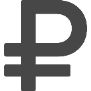 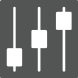 BIG DATA ЗАКУПОК
КОЛИЧЕСТВО АВТОМАТИЗИРОВАННЫХ В ЕИС 
ПРОВЕРОК
ЕЖЕГОДНЫЙ ДЕНЕЖНЫЙ ОБЪЕМ КОНТРАКТОВ
4,7 МЛН
БОЛЕЕ 100
2 МЛН
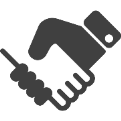 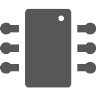 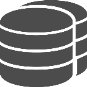 АКТИВНЫХ ПОЛЬЗОВАТЕЛЕЙ В СИСТЕМЕ
ВНЕШНИХ, ИНТЕГРИРОВАННЫХ С ЕИС СИСТЕМ
ЕЖЕГОДНОЕ  КОЛИЧЕСТВО КОНТРАКТОВ
400 000
140 МЛН**
541 000
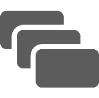 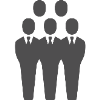 ЗАКАЗЧИКОВ, ОСУЩЕСТВЛЯЮЩИХ ЗАКУПКИ
АКТИВНЫХ ПОСТАВЩИКОВ (С ЭТП)
ЕЖЕДНЕВНОЕ КОЛИЧЕСТВО ЗАПРОСОВ К ЕИС
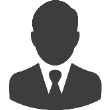 *сопоставимо с объемом 3 600 Библиотек имени Ленина
**в сравнении, ежедневное количество запросов  при обращении к российскому сегменту Википедия – 34 млн.
14
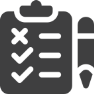 ЕДИНАЯ ИНФОРМАЦИОННАЯ СИСТЕМА
 В СФЕРЕ ЗАКУПОК
44-ФЗ
223-ФЗ
1,2 МЛН ШТ. = 18,6 ТРЛН. РУБ.
3,5 МЛН. ШТ. = 6,3 ТРЛН. РУБ.
КОНТРАКТОВ ВСЕГО
3 319 ШТ. = 12,6 ТРЛН. РУБ.
1 258 ШТ. = 1,82 ТРЛН. РУБ.
КРУПНЫХ КОНТРАКТОВ
ОБЪЕМ КРУПНЫХ КОНТРАКТОВ
67,7%
28,8%
ПО СПОСОБУ ЗАКУПОК
ПО УРОВНЮ ЗАКАЗЧИКОВ
ПРОЧЕЕ
2,6%
0,17 ТРЛН.
15
КОНКУРСЫ
11,6%
0,72 ТРЛН.
ФЕДЕРАЛЬНЫЙ
33,4%
2,1 ТРЛН.
ЕД. ПОСТАВЩИКИ
26,1%
1,64 ТРЛН.
СУБЬЕКТЫ РФ
47,1%
2,96 ТРЛН.
ЭЛЕКТР.АУКЦИОН
59,7%
3,76 ТРЛН.
19,1%
МУНИЦИПАЛЬНЫЙ
1,2 ТРЛН.
19,1%
ГОСУДАРСТВЕННАЯ ИНФОРМАЦИОННАЯ СИСТЕМА О ГОСУДАРСТВЕННЫХ И МУНИЦИПАЛЬНЫХ ПЛАТЕЖАХ
Информирование плательщиков об обязательствах перед бюджетами, а также о задолженностях по исполнительным документам.
Стимулирование оплаты в короткие сроки, в том числе «со скидкой»;
Предоставление корректных реквизитов для оплаты, снижение невыясненных поступлений
2016 год
2017 год
КОЛИЧЕСТВО ВЗАИМОДЕЙСТВУЮЩИХ С ГИС ГМП УЧАСТНИКОВ:
15 705
24 102
Администраторы начислений
560
596
Кредитные организации
53%
5.119 млн.
КОЛИЧЕСТВО ЗАПРОСОВ К ГИС ГМП:
8.531 млн.
Кредитные организации
67%
16
Официальный сайт для размещения информации о государственных (муниципальных) учреждениях (bus.gov.ru)
156 301
158 537 (+ 1,5%) 
Более 22,1 млн. (+ 0,6%)
Более 2,3 млн. (+ 2,5%) 
244 366
ВСЕГО учреждений с зарегистрированными пользователями в 2016 г.
ВСЕГО учреждений с зарегистрированными пользователями в 2017 г.
Просмотры в 2017 г.
Посетители в 2017 г.
Основные документы (сметы, ГЗ, ПФХД) в 2017 г.
Исполнение Поручений Президента от 28 января 2017 года № Пр-161
17
СЕРТИФИКАТЫ КЛЮЧЕЙ ЭЛЕКТРОННОЙ ПОДПИСИ
ЭКОНОМИЯ БЮДЖЕТНЫХ СРЕДСТВ НА ОПЛАТУ СЕРТИФИКАТОВ КЛЮЧЕЙ ЭЛЕКТРОННОЙ ПОДПИСИ УДОСТОВЕРЯЮЩИМ ЦЕНТРОМ КАЗНАЧЕЙСТВА РОССИИ ЗА 2017 ГОД
2,0  МЛРД РУБ.
837  шт.
ВЫДАНО СЕРТИФИКАТОВ КЛЮЧЕЙ ЭЛЕКТРОННОЙ ПОДПИСИ
ИНФОРМАЦИОННЫЕ СИСТЕМЫ, В КОТОРЫХ ИСПОЛЬЗУЮТСЯ СЕРТИФИКАТЫ КЛЮЧЕЙ ЭЛЕКТРОННОЙ ПОДПИСИ:
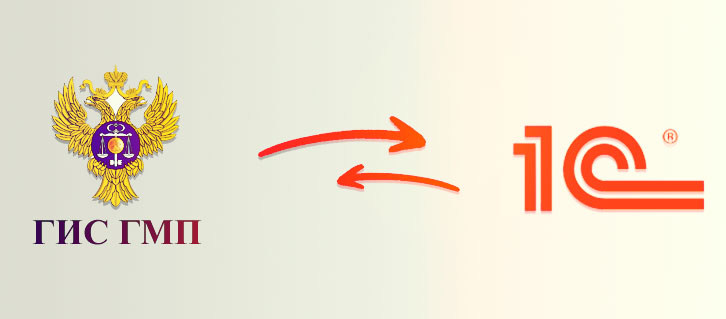 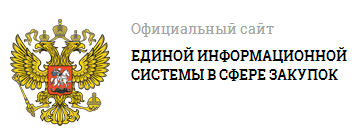 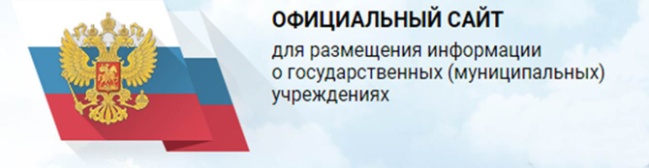 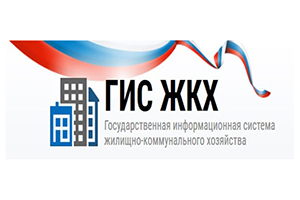 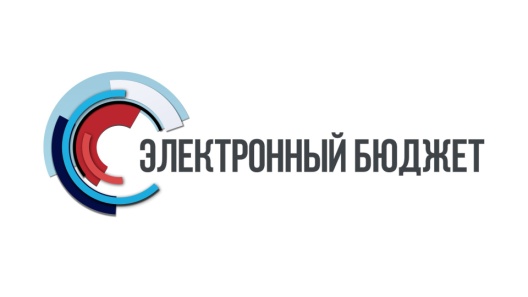 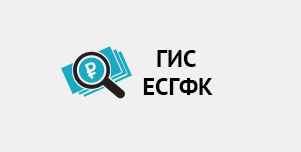 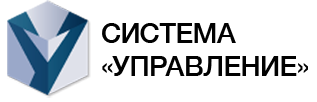 18
ОПТИМИЗАЦИЯ ФУНКЦИОНАЛЬНОЙ  СТРУКТУРЫ КАЗНАЧЕЙСТВА РОССИИ ЗА СЧЕТ  ПЕРЕДАЧИ ОБЕСПЕЧИВАЮЩИХ ФУНКЦИЙ 
ФК ФКУ ЦОКР
Как было             Как есть                 Эффект
КОЛИЧЕСТВО ПОЛУЧАТЕЛЕЙ СРЕДСТВ ФЕДЕРАЛЬНОГО БЮДЖЕТА

ШТАТНАЯ ЧИСЛЕННОСТЬ РАБОТНИКОВ ОСУЩЕСТВЛЯЮЩИХ РАСЧЕТ ЗАРПЛАТЫ ЦА ФК И ТОФК

КОЛИЧЕСТВО ЗАКЛЮЧАЕМЫХ ГОСУДАРСТВЕННЫХ КОНТРАКТОВ (ГСМ И ПОЧТОВЫЕ УСЛУГИ)

РАСХОДЫ НА ГСМ И ОСАГО, млн. руб

СТОИМОСТЬ ЭКСПЛУАТАЦИИ СЕРВИСОВ ГИС, млрд. руб.
2 165
237
964
    
66,6 

 183,1
13
152
15

58,7

1 081,9
в 165 раз
35,8 %
В 64 раза
12 %
В 2 раза
19
ОБЩИЙ ЭКОНОМИЧЕСКИЙ ЭФФЕКТ ОТ РЕЗУЛЬТАТОВ ДЕЯТЕЛЬНОСТИ КАЗНАЧЕЙСТВА РОССИИ ЗА 2017 ГОД
73,8 млрд. руб.
ДОХОДЫ ОТ УПРАВЛЕНИЯ ЛИКВИДНОСТЬЮ
ПОСТУПИЛО В ДОХОД ФЕДЕРАЛЬНОГО БЮДЖЕТА ПО РЕЗУЛЬТАТАМ ПРОВЕРОК
33,9 млрд. руб.
63,6 млрд. руб.
ЭКОНОМИЯ БЮДЖЕТНЫХ АССИГНОВАНИЙ
12,1 млрд. руб.
ЭФФЕКТ ОТ ИСПОЛЬЗОВАНИЯ КАЗНАЧЕЙСКОГО АККРЕДИТИВА
2,0 млрд. руб.
ЭКОНОМИЯ ПО ОПЛАТЕ СЕРТИФИКАТОВ ЭЛЕКТРОННОЙ ПОДПИСИ
1,1 млрд. руб.
ЭКОНОМИЯ ПО ОБСЛУЖИВАНИЮ IT- СЕРВИСОВ
8,3 млрд. руб.
ЭКОНОМИЯ БЮДЖЕТОВ СУБЪЕКТОВ РФ И МЕСТНЫХ БЮДЖЕТОВ
20
ОРГАНЫ ФЕДЕРАЛЬНОГО КАЗНАЧЕЙСТВА, ОБЕСПЕЧИВШИЕ ЛУЧШИЕ РЕЗУЛЬТАТЫ ДЕЯТЕЛЬНОСТИ ЗА 2017 ГОД
МЕЖРЕГИОНАЛЬНОЕ ОПЕРАЦИОННОЕ УПРАВЛЕНИЕ
УПРАВЛЕНИЕ ФЕДЕРАЛЬНОГО КАЗНАЧЕЙСТВА ПО КРАСНОДАРСКОМУ КРАЮ
УПРАВЛЕНИЕ ФЕДЕРАЛЬНОГО КАЗНАЧЕЙСТВА ПО САРАТОВСКОЙ ОБЛАСТИ
УПРАВЛЕНИЕ ФЕДЕРАЛЬНОГО КАЗНАЧЕЙСТВА ПО АЛТАЙСКОМУ КРАЮ
УПРАВЛЕНИЕ ФЕДЕРАЛЬНОГО КАЗНАЧЕЙСТВА ПО МОСКОВСКОЙ ОБЛАСТИ
УПРАВЛЕНИЕ ФЕДЕРАЛЬНОГО КАЗНАЧЕЙСТВА ПО Г. САНКТ-ПЕТЕРБУРГУ
УПРАВЛЕНИЕ ФЕДЕРАЛЬНОГО КАЗНАЧЕЙСТВА ПО Г. МОСКВЕ
УПРАВЛЕНИЕ ФЕДЕРАЛЬНОГО КАЗНАЧЕЙСТВА ПО СВЕРДЛОВСКОЙ ОБЛАСТИ
УПРАВЛЕНИЕ ФЕДЕРАЛЬНОГО КАЗНАЧЕЙСТВА ПО НОВОСИБИРСКОЙ ОБЛАСТИ
УПРАВЛЕНИЕ ФЕДЕРАЛЬНОГО КАЗНАЧЕЙСТВА ПО ОРЕНБУРГСКОЙ ОБЛАСТИ
21
УПРАВЛЕНИЕ ФЕДЕРАЛЬНОГО КАЗНАЧЕЙСТВА ПО ИРКУТСКОЙ ОБЛАСТИ